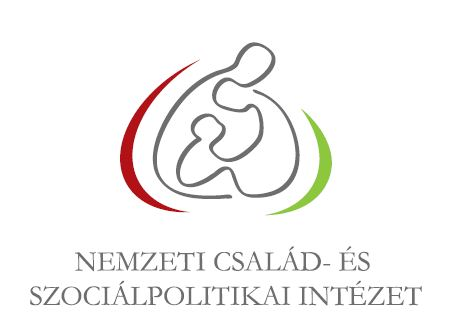 TÁMOP-5.4.10-12/1-2012-0001A Szociális képzések rendszerének modernizációjac. kiemelt projekteredményei
Miről fogunk hallani?
- A projekt indokoltsága
- A projekt céljai
- Az alprojektek főbb tevékenységei
- A kidolgozott képzési programok, oktatói és  hallgatói segédanyagok
- 1. alprojekt: Szociális szakmai továbbképzések
- 2. alprojekt: Szakmaközi együttműködés képzései
- 3. alprojekt: Interprofesszionális vezetőképzés
- 4. alprojekt: GyermekvédelmI Képzési programok
- Közvetlen hatások
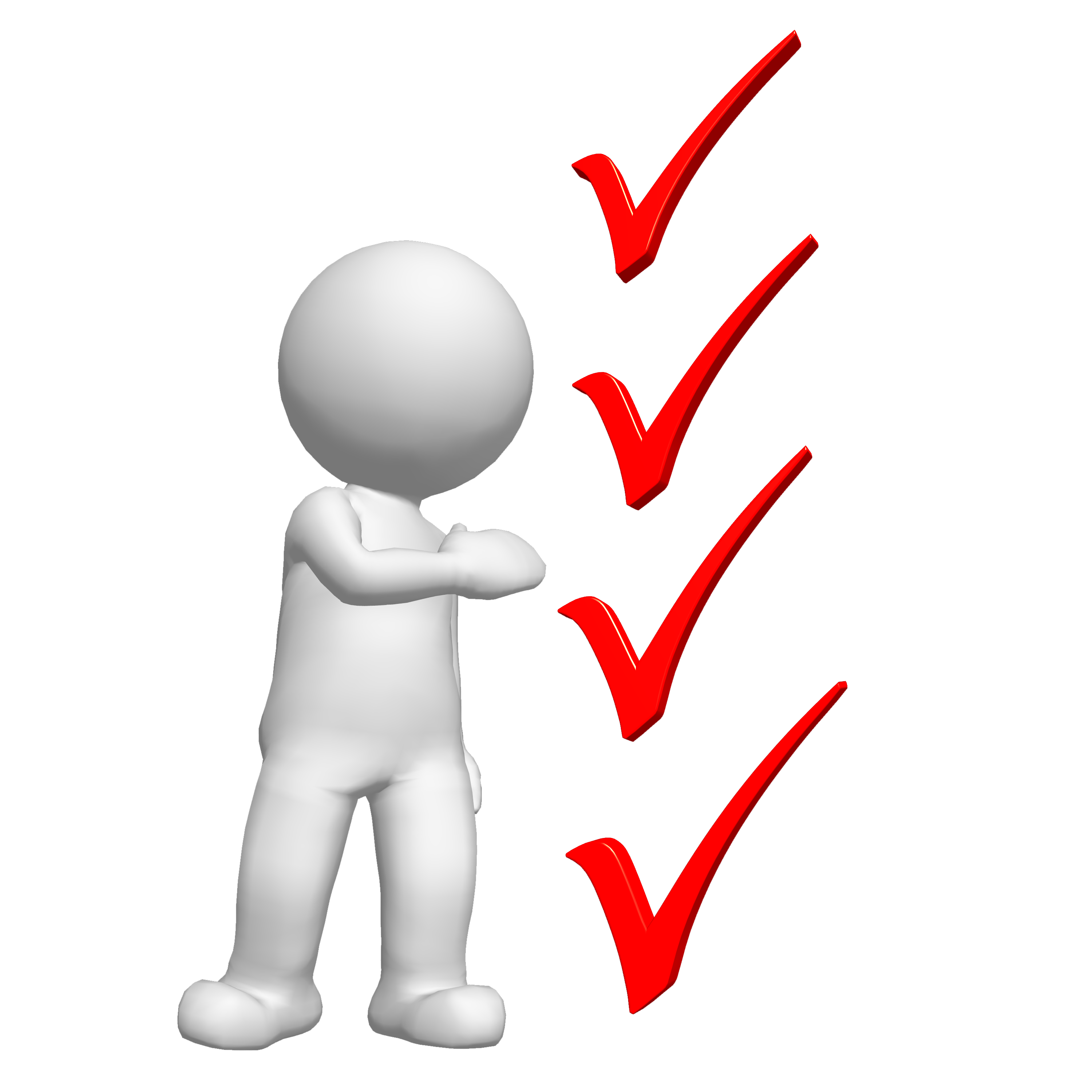 A projekt indokoltsága
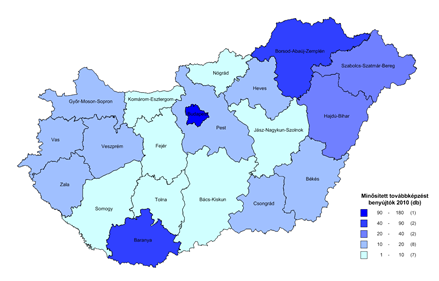 • Kiszolgálatlan továbbképzési igények, kereslet-kínálat közti differenciák,
területi és ellátási területenkénti  kiegyenlítetlenség 

• Működési nyilvántartás rendszerének hiányosságai

• A szakmaközi együttműködésre épülő továbbképzési programok hiánya

• Vezetőknek szóló továbbképzések hiánya

• Jelentős változások a gyermekvédelmi ellátórendszerben
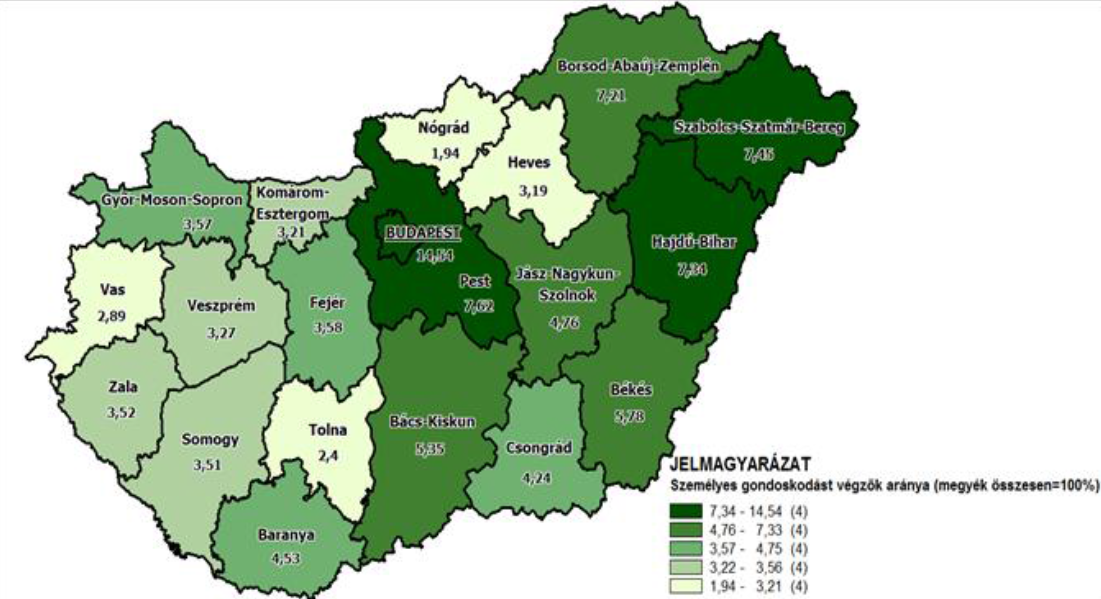 [Speaker Notes: - Az ágazat aktivizálása: két térkép összehasonlítása – látható, hogy sok erősebb zöld árnyalatból (foglalkoztatás) is halvány kék (akkreditált továbbképzések száma a megyében) lett. Vagyis: az ország közepén egy széles sáv látszik. Biztosítani kell a képzések helyi elérhetőségét, így az aktivitás/érdeklődés/szakmai identitás is erősödhet azokon a területeken is, amelyet egyes településkutatók belső periférikus résznek is hívnak.]
A projekt céljai I.
• A 9/2000.(VIII.4.) SzCsM rendelet által szabályozott szociális továbbképzési rendszer modernizációja
	- A szociális és gyermekvédelmi/gyermekjóléti 	ágazatban dolgozók szakmai 	felkészültségének erősítése
	- A továbbképzési rendszer alapját 	képező 	működési nyilvántartás korszerű alapokra
	történő áthelyezése
• Erősödjön a szociális ellátórendszerek szakmaközi együttműködése a humán közszolgáltatások mentén
	- Szakmaközi együttműködésen 	alapuló 	továbbképzési programok kidolgozása
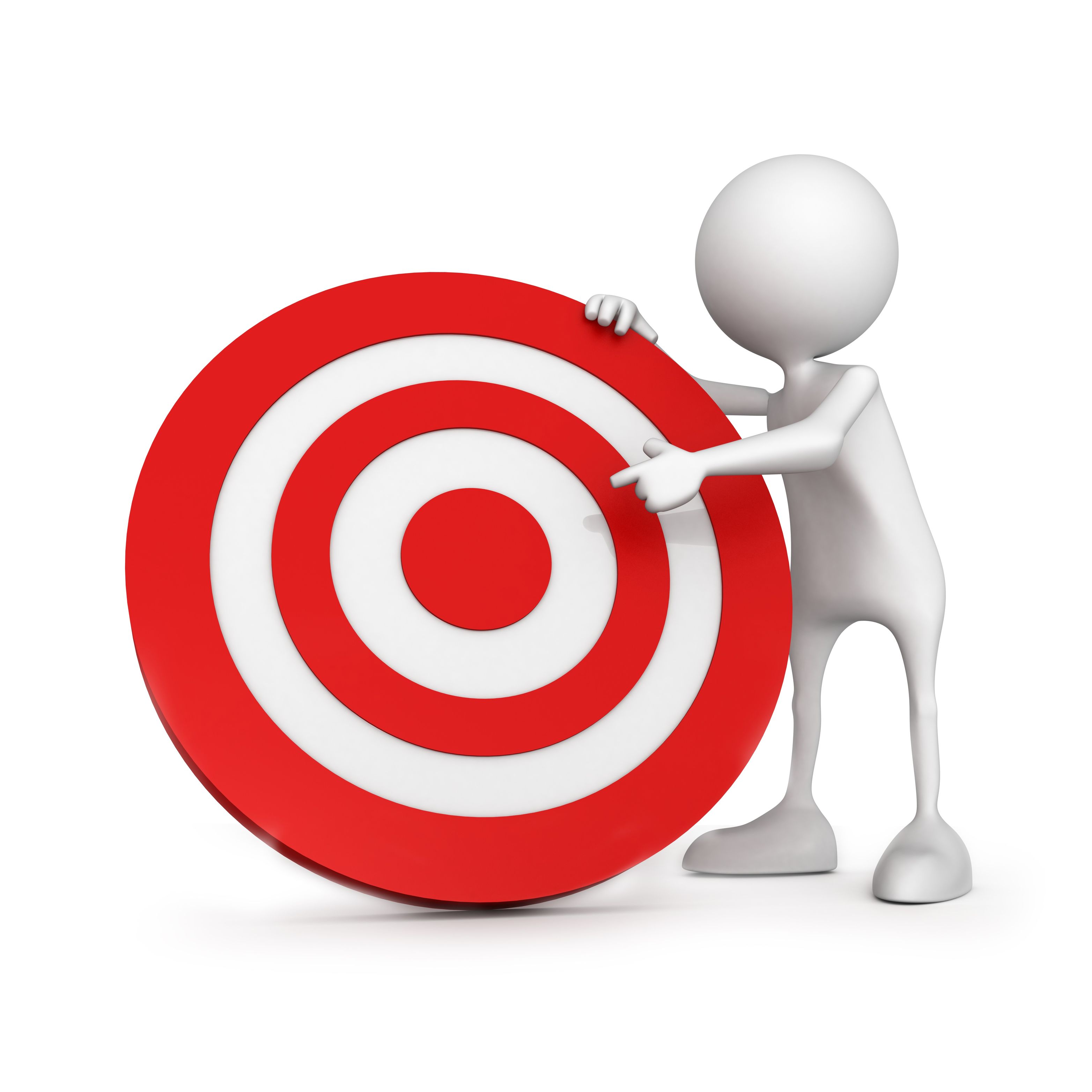 A projekt céljai II.
• A szociális és gyermekvédelmi vezetőképző továbbképzési rendszer alapjainak lefektetése
	- A szociális és gyermekvédelmi ágazat 	vezetőinek és ágazat irányításában dolgozók
	kompetenciafejlesztése
• A befogadó szülői ellátás képzési, továbbképzési programjainak átdolgozása/kifejlesztése
	- A helyettes szülők, nevelőszülők (különös 	tekintettel a romák) felkészültségének és 	létszámának növelése
	- A befogadó szülőket segítő 	szakemberek, a 	hivatásos és 	gyermekvédelmi gyámok 	felkészültségi szintjének emelése
	- A gyermekvédelmi 	gondoskodásban élők 	vérszerinti szülei részére 	a rendezett családi 	élethez és a 	gyermekneveléshez szükséges 	kompetencia 	fejlesztő programok indítása
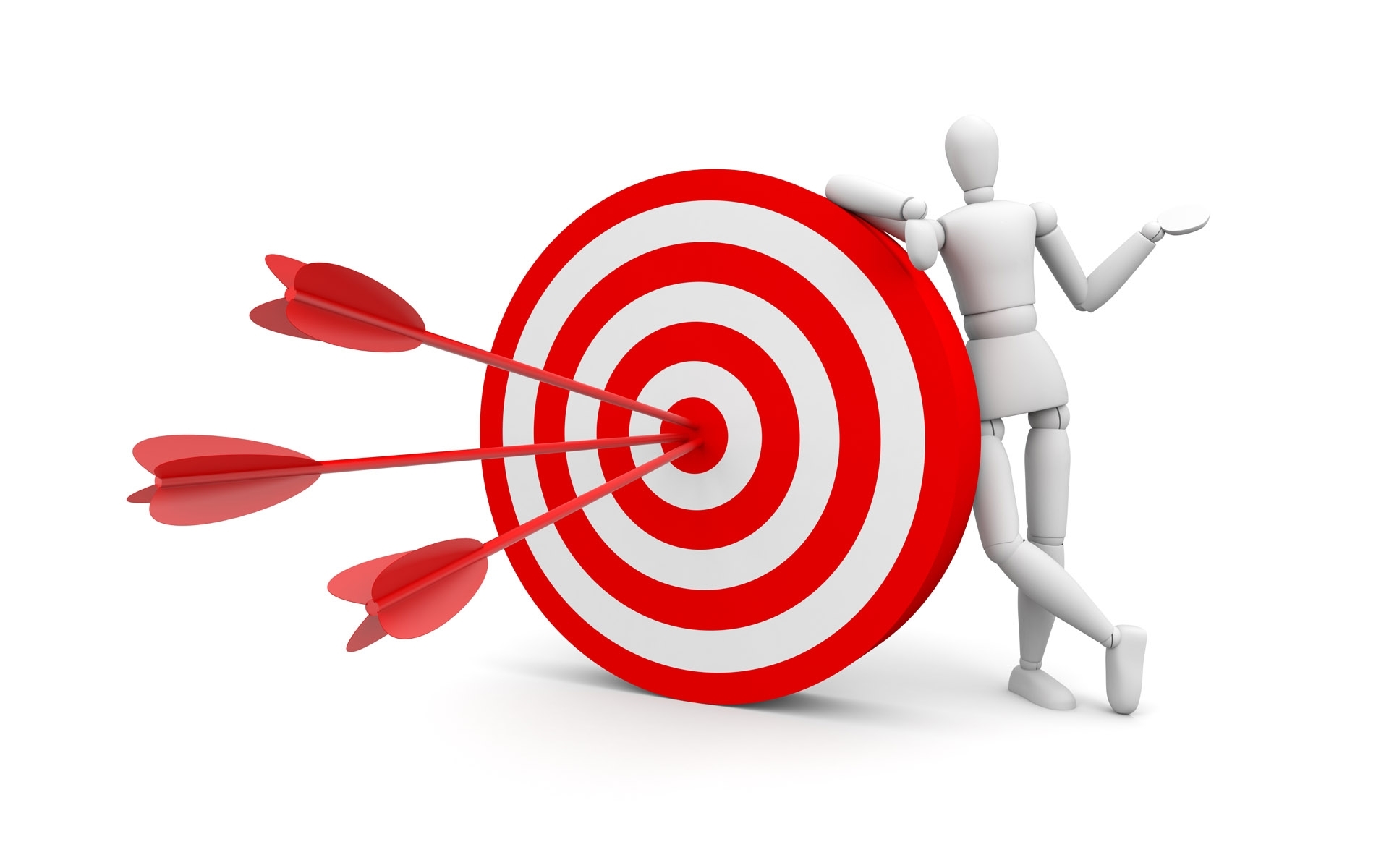 Az alprojektek főbb tevékenységei
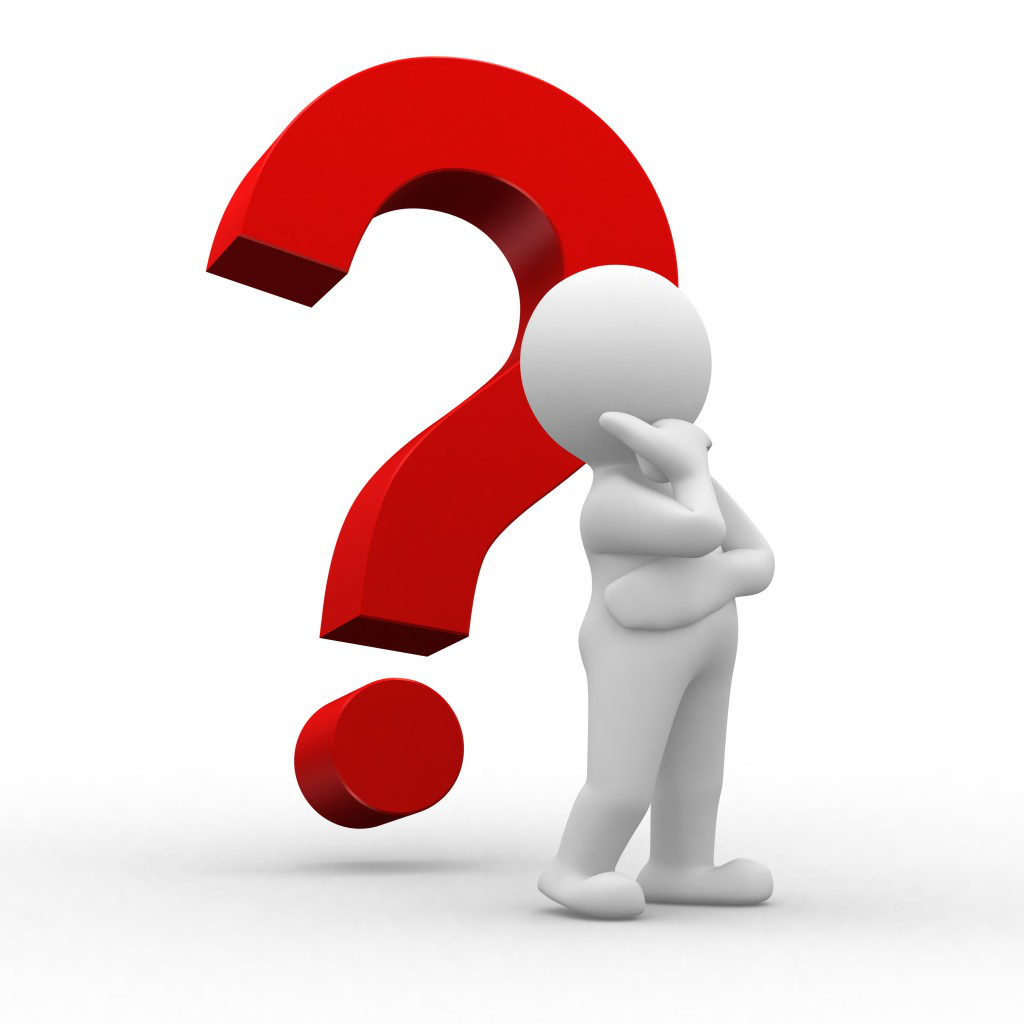 1) Kérdőíves igényfelmérés a kifejlesztendő tananyagtartalmakra, képzési igényekre vonatkozóan


2) Szakértők bevonásával zajló tananyagfejlesztés 


3) A programok minősítése/engedélyeztetése


4) Megyei információs napok és együttműködési
fórumok


5) Képzők képzése-szakmai felkészítő napok


6) Képzések
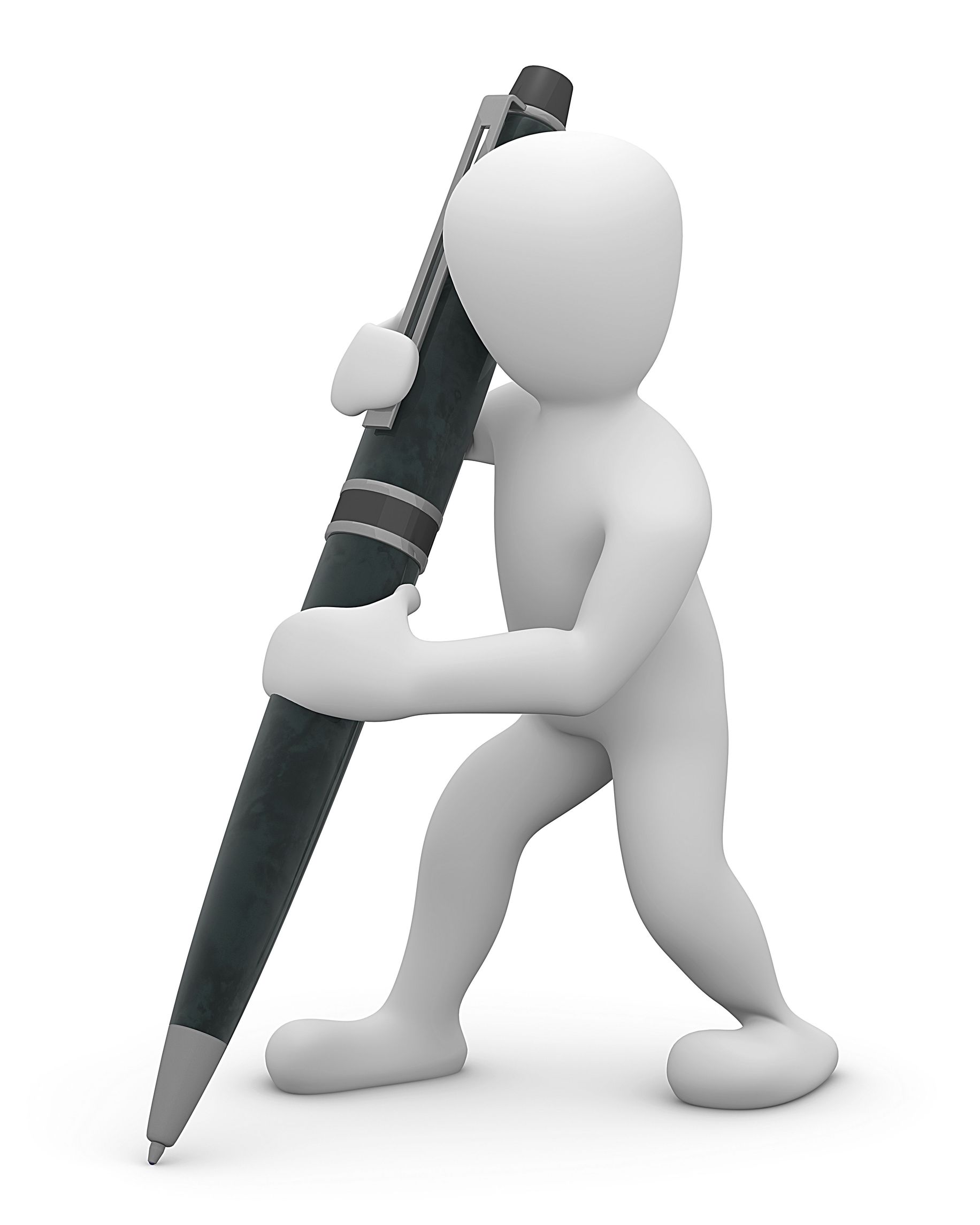 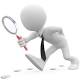 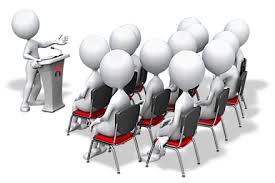 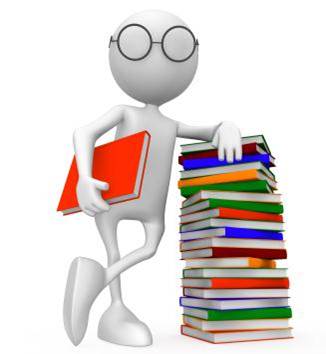 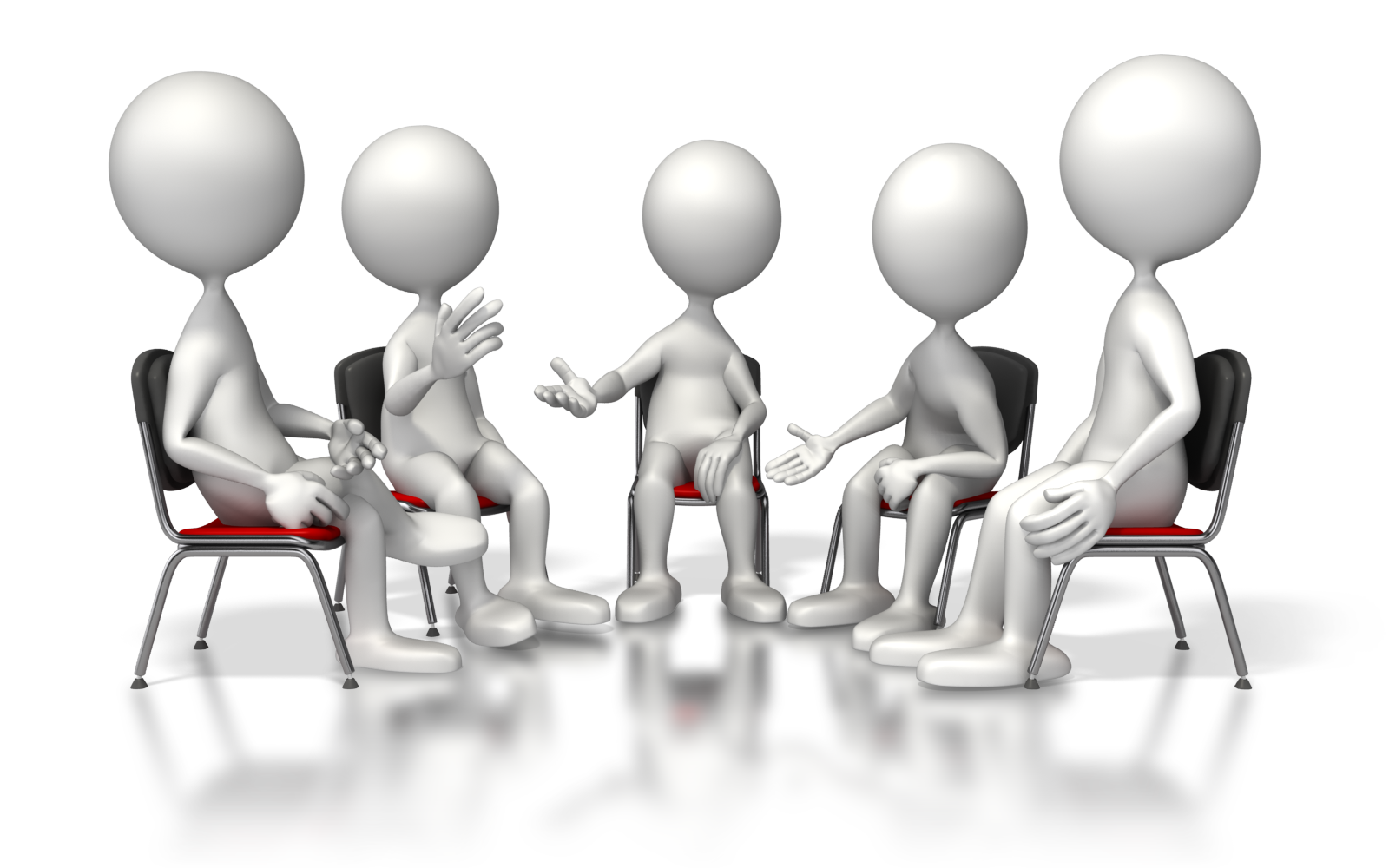 A kidolgozott képzési programok, oktatói és hallgatói segédanyagok I.
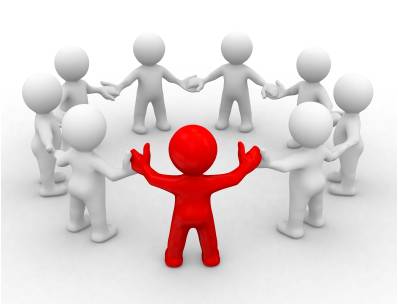 49 db 40 órás szakmai továbbképzés a szociális
és gyermekvédelem területén dolgozó szakemberek számára





16 db 50 órás interprofesszionális készségeket 
fejlesztő és a szakmaközi együttműködés gyakorlatát erősítő képzés





1 db 300 órás interprofesszionális vezetői készséget fejlesztő és ezen szemlélet szerinti vezetői tevékenységet fejlesztő képzés
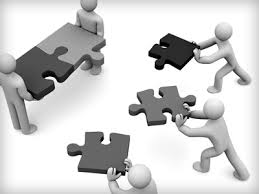 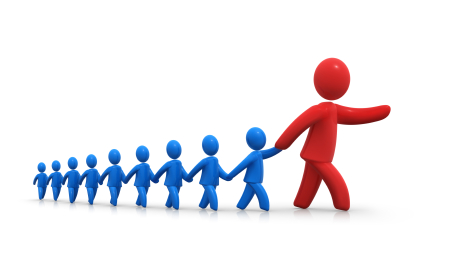 A kidolgozott képzési programok, oktatói és hallgatói segédanyagok II.
1 db OKJ szerinti 500 órás nevelőszülő képzés

2 db a befogadó szülői ellátást segítő szakemberek szakmai és továbbképzése

2 db a gyermekvédelmi gyámok képzésére és továbbképzésére

1 db helyettes szülők képzési programja

1 db a hivatásos nevelőszülők képzési programja

1 db képzés a nevelőszülők továbbképzésére

1 db a vérszerinti szülők kompetencia fejlesztő programja
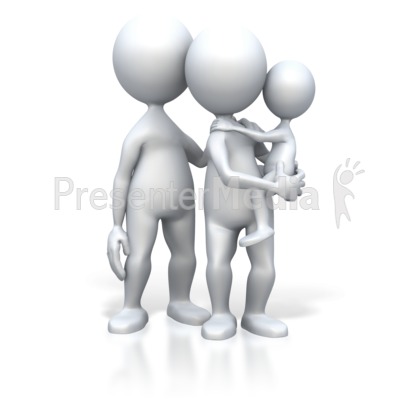 Szociális szakmai továbbképzések1. alprojekt
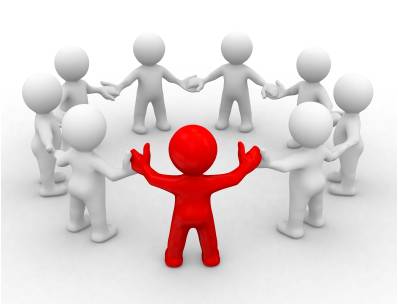 Kik jelentkezhettek?

A jogszabályban meghatározott ellátotti területek valamelyikén tevékenykedő, továbbképzésre kötelezett személyes gondoskodást végző személyek
- idősek szociális ellátása
- gyermekjóléti alapellátás
- fogyatékosok szociális ellátása rehabilitációja
- pszichiátriai és szenvedélybetegek szociális ellátása
- gyermekvédelmi szakellátás
- családvédelem, családgondozás
- hajléktalanellátás
Szociális szakmai továbbképzések1. alprojekt számszerű eredményei I.
Kidolgozott képzési programok száma: 				49 		db
Lebonyolított képzések száma: 						575 		db
Sikeresen végzett szakemberek száma:				13.767 	fő
-	idősek szociális ellátása: 							6.924 	fő
-	gyermekjóléti alapellátás:							1.904 	fő
-	fogyatékosok szociális ellátása rehabilitációja: 		1.555 	fő
-	pszichiátriai és szenvedélybetegek szociális ellátása: 	808 		fő
-	gyermekvédelmi szakellátás: 						1.371 	fő
-	családvédelem, családgondozás: 					836 		fő
-	hajléktalanellátás: 								369 		fő
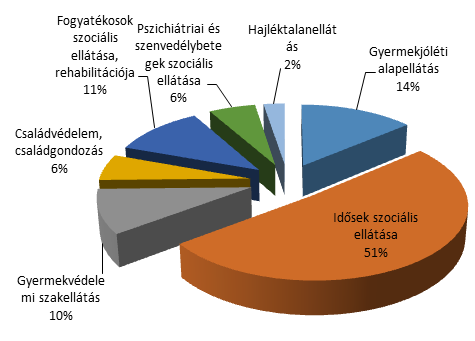 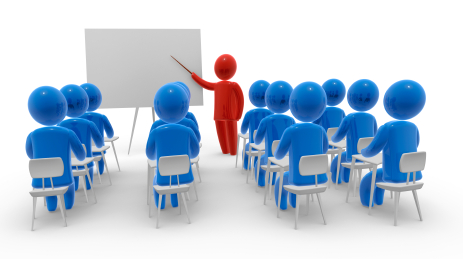 Szociális szakmai továbbképzések1. alprojekt számszerű eredményei II.
A három legnépszerűbb képzési program:
1) Az esetmegbeszélés gyakorlata, technikái (1377 fő),
2) A kiégés (burn out) megelőzése konfliktuskezelési technikák alkalmazásával (1359 fő),
3) Leggyakoribb időskori kórképek elsődleges ellátása (1334 fő)

A képzést sikeresen elvégzők és a foglalkoztatottak
aránya régiónként
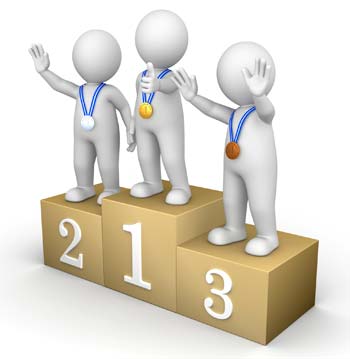 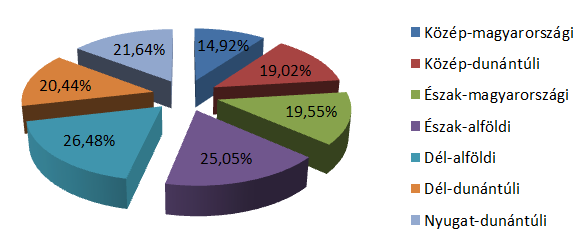 Szociális szakmai továbbképzések1. alprojekt számszerű eredményei III.
Képzési formák:
Lebonyolított képzések száma: 						575 db
Hagyományos képzések								354 db
Kihelyezett képzések									221 db

Lebonyolított képzések darabszáma	Forráshiány miatt elutasított intézményi
régiónként							jelentkezések száma régiónként-össz. 248(!)
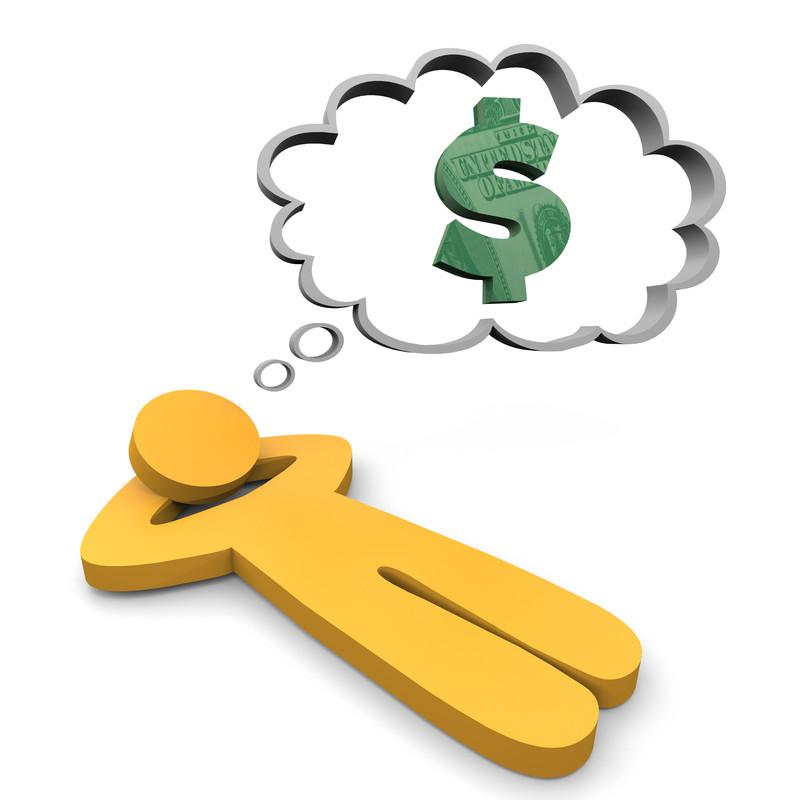 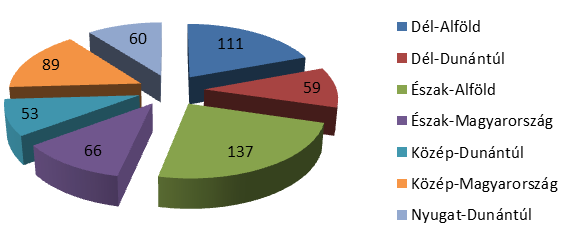 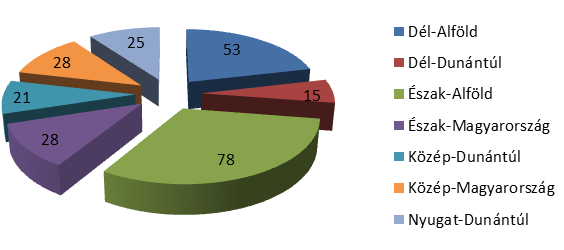 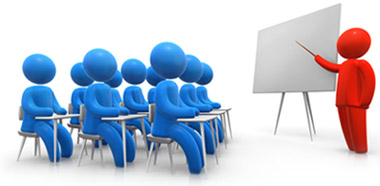 Szociális szakmai továbbképzések1. alprojekt számszerű eredményei IV.
Eredmények

	- új típusú továbbképzési programok kerültek kidolgozása
	- a továbbképzésekhez való hozzáférés minden ellátotti területen kiegyenlítetté vált
	- a felmért igényekhez illeszkedően minden régióban a leginkább preferált témák 	kerültek megszervezésre
	- a „kihelyezett” képzések szervezése által a képzésre jutás költségei minimálisra 	csökkentek
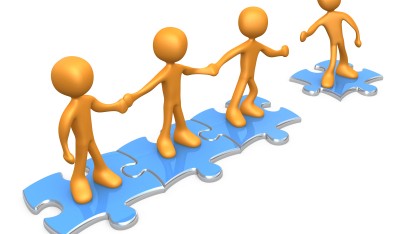 Szakmaközi együttműködés képzései2. alprojekt
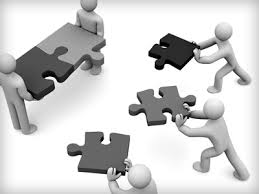 Kik jelentkezhettek?

A 9/2000. (VIII.4.) SzCsM rendelet 7.§. 2. bekezdésében meghatározott ellátotti területek valamelyikén személyes gondoskodást végző továbbképzésre kötelezett személyek pályázhattak, akik még a jelenlegi továbbképzési időszakukban továbbképzési kötelezettségüket nem teljesítették.
Szakmaközi együttműködés képzései2. alprojekt számszerű eredményei I.
Kidolgozott képzési programok száma: 				16 		db
Lebonyolított képzések száma: 						26 		db
Sikeresen végzett szakemberek száma:				638 		fő
-	idősek szociális ellátása: 							329 		fő
-	gyermekjóléti alapellátás:							98 		fő
-	fogyatékosok szociális ellátása rehabilitációja: 		80 		fő
-	pszichiátriai és szenvedélybetegek szociális ellátása: 	62 		fő
-	gyermekvédelmi szakellátás: 						24 		fő
-	családvédelem, családgondozás: 					29 		fő
-	hajléktalanellátás: 								16 		fő
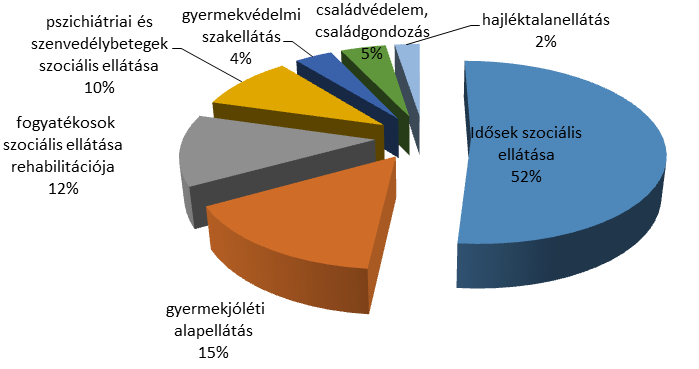 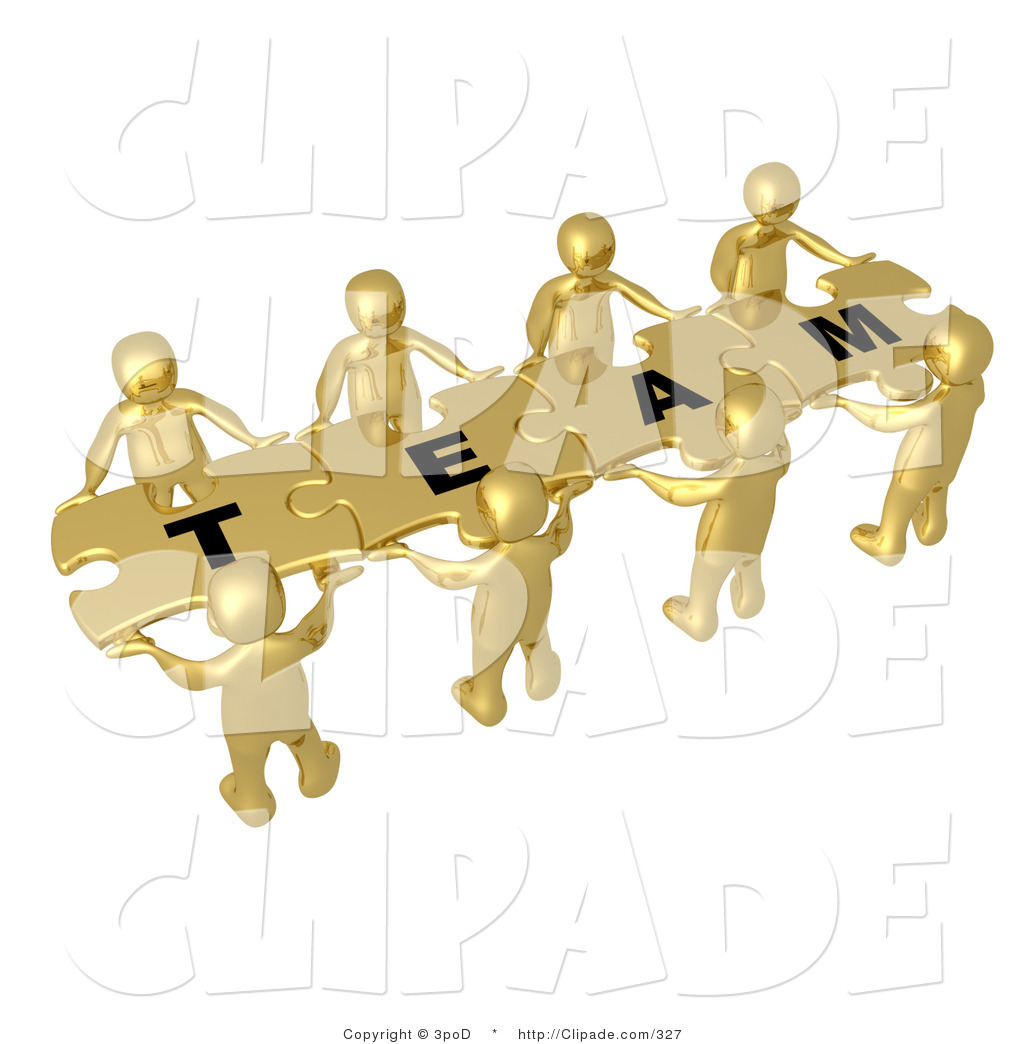 Szakmaközi együttműködés képzései2. alprojekt számszerű eredményei II.
Lebonyolított képzések darabszáma régiónként
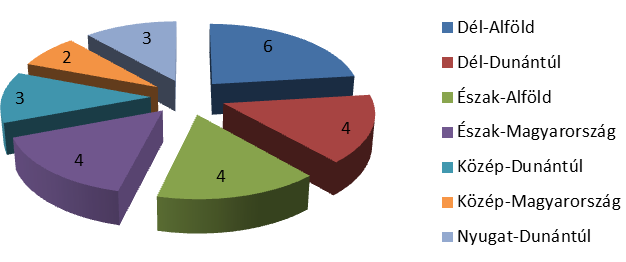 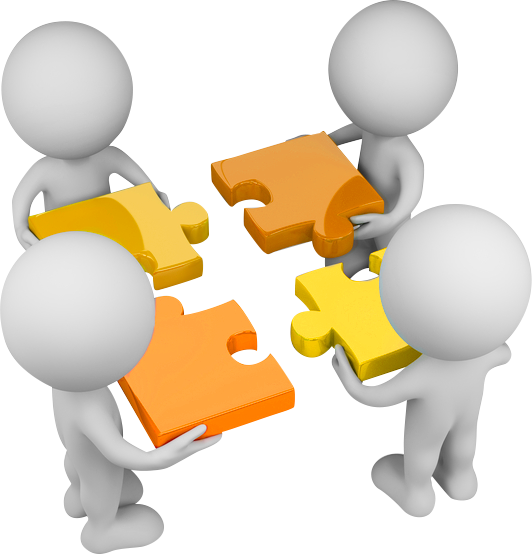 Szakmaközi együttműködés képzései2. alprojekt számszerű eredményei II.
Eredmények

	- a szemléletmód formálása, a különböző társterületekkel való 	együttműködés intenzitásának javítása
	- olyan technikák, módszerek elsajátítása történt, amelynek segítségével 	az együttműködés hatékonysága növelhető
	- a szakmán belüli, a különböző szakterületeken dolgozó munkatársak 	együttműködésének szorosabbá tétele	- a munkamódszer az egymástól tanulás, amely a résztvevők aktív 	részvételével, esetmegbeszélések, szerepjátékok alkalmazásával 	valósult meg
	- társszakmák részvételének jelentősége
	- heterogén csoportok szakterületi és
	földrajzi értelemben is
	- a szakmaközi együttműködésen
	alapuló továbbképzési programok és
	gondolkodás meggyökeresítése
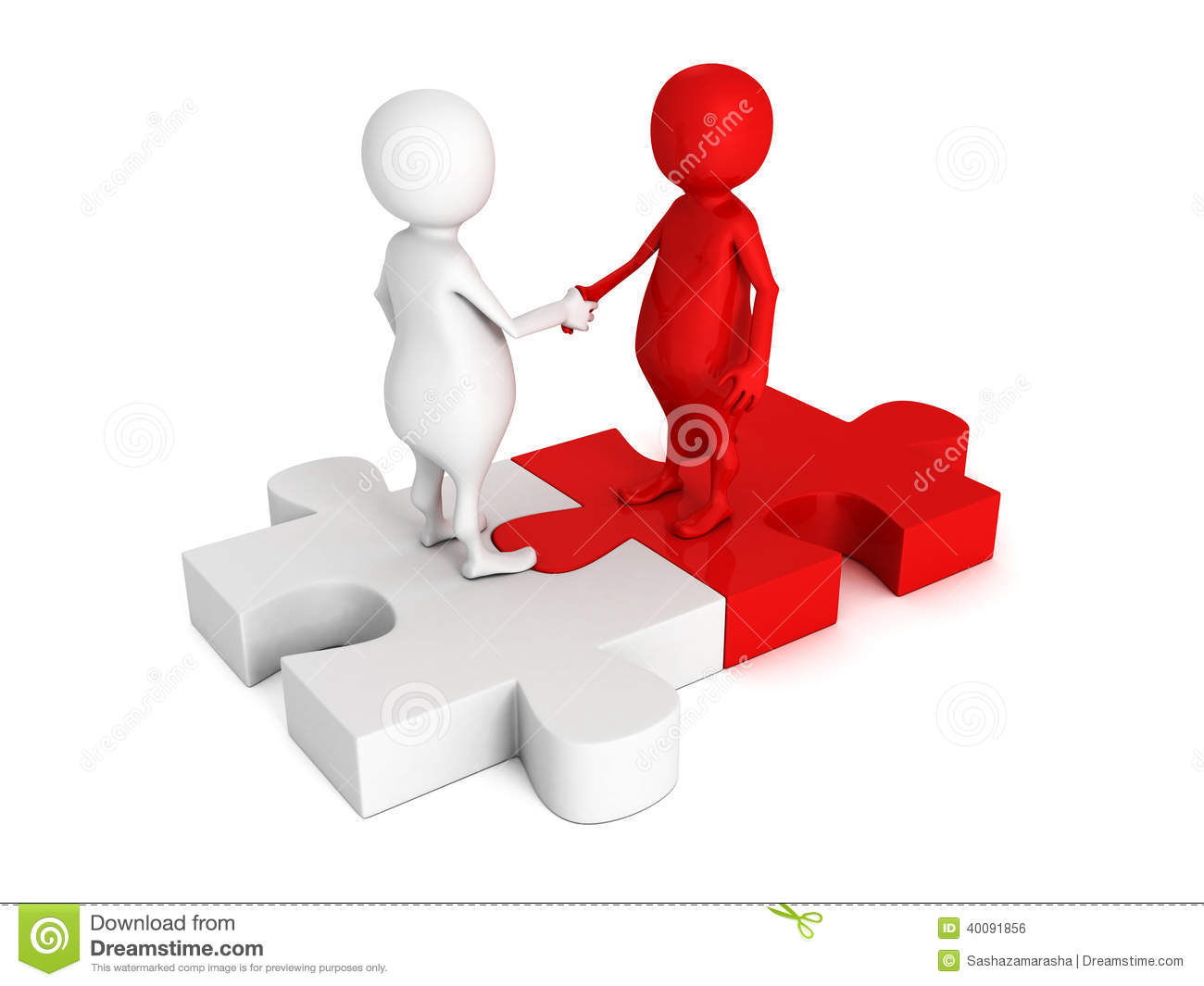 Interprofesszionális vezetőképzés 3. alprojekt
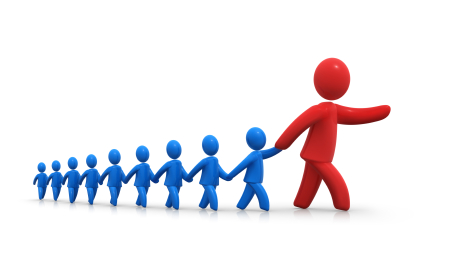 Kik jelentkezhettek?

a szociális alapszolgáltatások, szakosított ellátások vezetői,
a gyermekjóléti alapellátás, gyermekvédelmi szakellátás vezetői,
a szociális és gyermekvédelmi ágazati irányításban dolgozó személyek
Interprofesszionális vezetőképzés 3. alprojekt számszerű eredményei I.
Kidolgozott képzési programok száma: 				1 	db /300 óra/
Lebonyolított képzések száma: 						16 		db
Sikeresen végzett szakemberek száma:				249 		fő
-	idősek szociális ellátása: 							118 		fő
-	gyermekjóléti alapellátás:							61 		fő
-	fogyatékosok szociális ellátása rehabilitációja: 		18 		fő
-	pszichiátriai és szenvedélybetegek szociális ellátása: 	4 		fő
-	gyermekvédelmi szakellátás: 						13 		fő
-	családvédelem, családgondozás: 					23 		fő
-	hajléktalanellátás: 								8 		fő
-	ágazati irányításban dolgozók: 						4 		fő
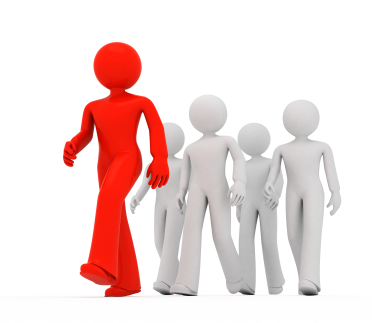 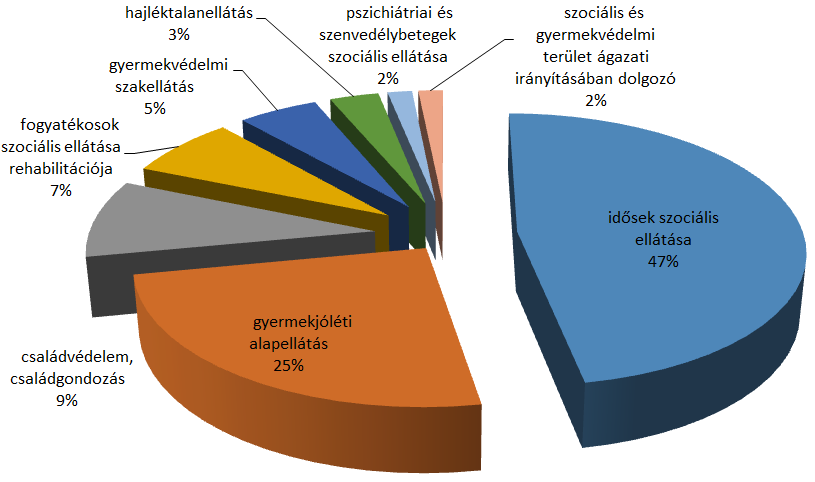 Interprofesszionális vezetőképzés3. alprojekt számszerű eredményei II.
A képzés helyszínei

Budapest			7 képzési csoport
Székesfehérvár		1 képzési csoport
Zalaegerszeg		1 képzési csoport
Győr				1 képzési csoport
Pécs				1 képzési csoport
Szeged				1 képzési csoport
Békéscsaba			1 képzési csoport
Debrecen			1 képzési csoport
Nyíregyháza			1 képzési csoport
Miskolc				1 képzési csoport
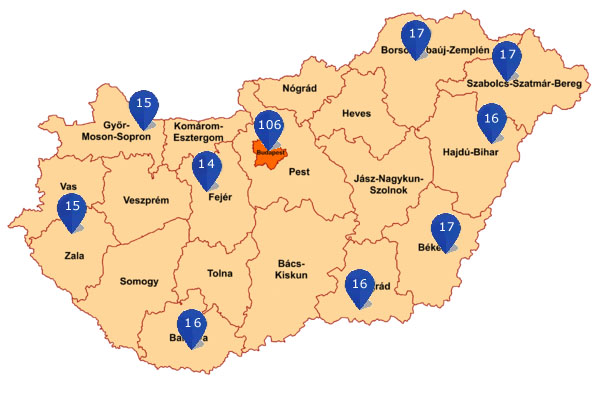 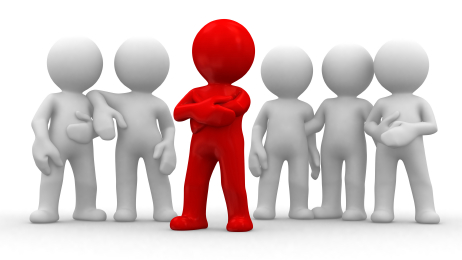 Interprofesszionális vezetőképzés3. alprojekt számszerű eredményei Iii.
Eredmények

	- komplex, interprofesszionális szemléletű, célzottan a szociális- és 	gyermekvédelmi rendszer vezetői részére szükséges ismerteket integráló 	300 órás vezetőképző program, mely az egész ország területén elérhető
	- kiscsoportos gyakorlatorientált, tréning jellegű, tematikai 	egységenként 	30 órás, továbbképzések forma
	- heterogén képzési csoportok, melyek elősegítették egymás 	véleményének, szemléletének, szakmai munkamódszereinek 	megismerését
	- a képzés támogatja a szakmaközi együttműködéshez szükséges 	ismeretek, gyakorlatok megszerzését, a kompetenciák fejlesztését
	- a képzések egyik alapvető munkamódszere, az egymástól tanulás, 	amely a hallgatók aktív részvételével, esetmegbeszélések,
	szerepjátékok csoport tréning gyakorlatok alkalmazásával
	valósult meg
	- nagy előrelépés történt az ágazati
	vezetőképzés elméletének és 	szakmai
	standardjainak kialakítása terén
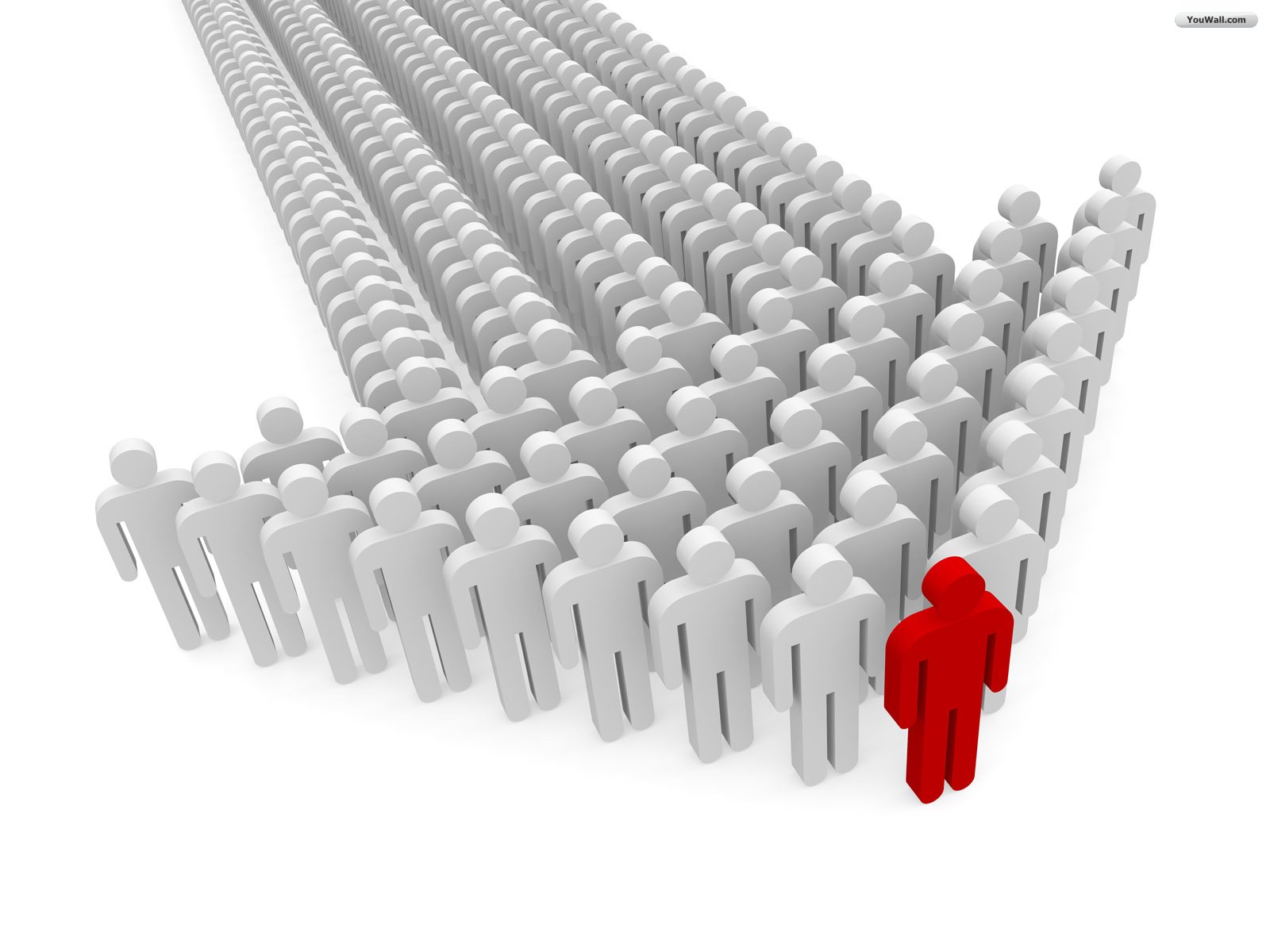 GyermekvédelmI Képzési programok4. alprojekt
Kik jelentkezhettek?

A befogadó szülői ellátást nyújtó személyes
gondoskodást végző szakemberek
- helyettes szülő,
- nevelőszülő,
- speciális nevelőszülő,
- különleges nevelőszülő.
A gyermekvédelemben dolgozó segítő szakemberek
gyermekvédelmi gyámok,
- alapképzés
	- családgondozói,
	- utógondozói munkakörben
	- a gyermekvédelmi szakellátásban dolgozó szakemberek 
- továbbképzés (2 év szakmai gyakorlat)
	- hivatásos gyámi,
	- gyámi gondozói tanácsadó,
	- eseti gondnok
- gyermekotthon vezető munkakörben dolgozó szakember
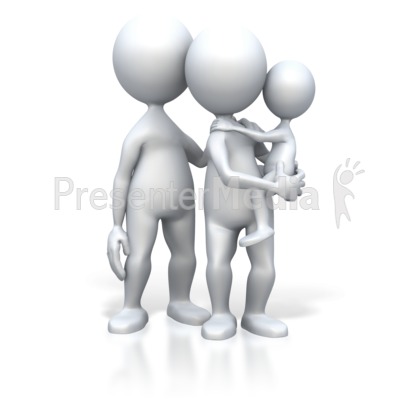 GyermekvédelmI Képzési programok4. alprojekt
Kik jelentkezhettek?

befogadó szülőket segítő szakemberek
	- nevelőszülő tanácsadó,
	- vérszerinti családgondozó,
	- gyámi gondozási tanácsadó,
	- fejlesztő pedagógus,
	- nevelő,
	- lakásotthon vezető,
	- Intézmény/Szakmai vezető

vérszerinti szülők
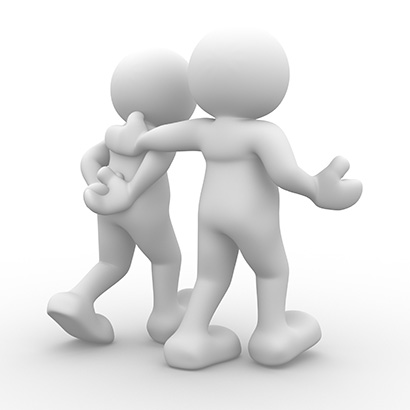 GyermekvédelmI Képzések/továbbképzések4. alprojekt számszerű eredményei I.
Kidolgozott képzési programok száma: 				9 			db

Nevelőszülői OKJ képzés
Lebonyolított képzések száma: 						74			 db
Sikeresen végzett szakemberek száma:					1785 (194)	 fő

Gyermekvédelmi gyámi témájú alap- és továbbképzés
Lebonyolított képzések száma: 						 17+7 		db
Sikeresen végzett szakemberek száma:					 406+196 	fő

Befogadó szülőket segítő szakemberek alap és tovább képzése
Lebonyolított képzések száma: 						1+9 			db
Sikeresen végzett szakemberek száma:					 25+221		fő
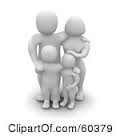 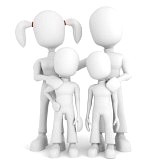 GyermekvédelmI Képzések/továbbképzések4. alprojekt számszerű eredményei II.
Befogadó szülők továbbképzése
Lebonyolított képzések száma: 						50 			db
Sikeresen végzett szakemberek száma:					1111 		fő

Vérszerinti Szülők Felkészítő Kompetencia-fejlesztő programja
Lebonyolított képzések száma: 						1 			db
Sikeresen végzett szakemberek száma:				 	22 			fő

Helyettes szülők képzése							nem került szervezésre
Hivatásos nevelőszülők képzése						nem került szervezésre
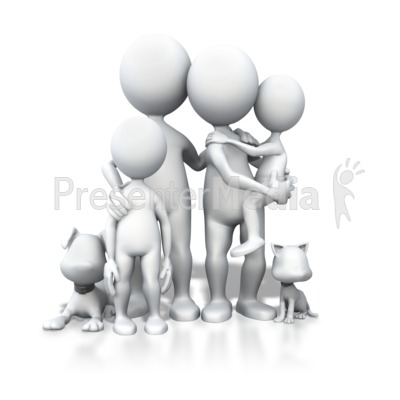 Nevelőszülő okj
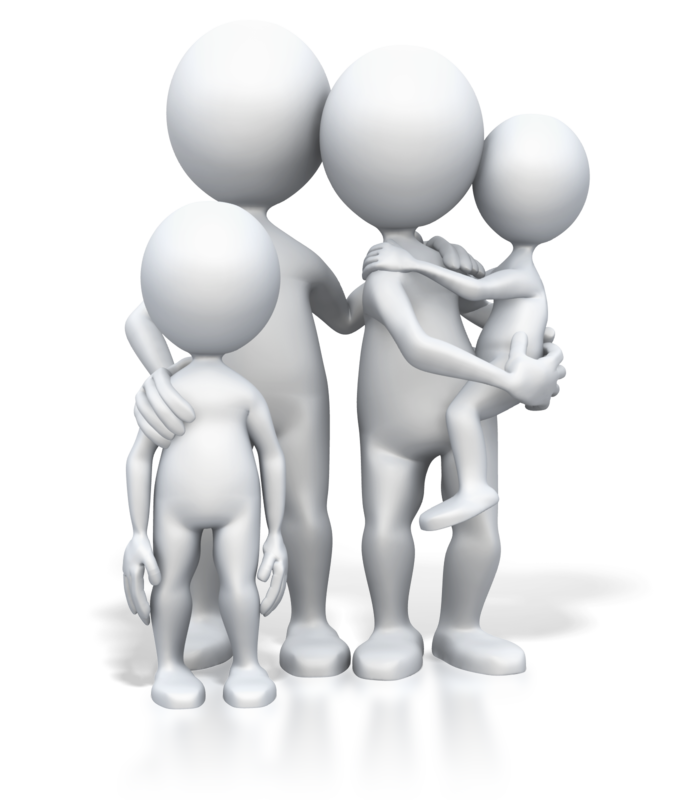 Képzési csoportok országos megoszlása








Eredmények
	- a gyermekvédelmi rendszer jogszabályban előírt kötelezettségeit 	kizárólag a nevelőszülői hálózat bővítésével, az új feltételeknek megfelelő 	szakemberek képzésével, továbbképzésével képes teljesíteni
	- ca. 200 fő új nevelőszülő bevonása programba
	- új, korábban el nem érhető képzési tartalmak (speciális és különleges 	nevelési igényű gyermekekkel való bánásmód)
	- a képzés közös fórumot teremtett a problémák megvitatására, az 	egyeztetésre
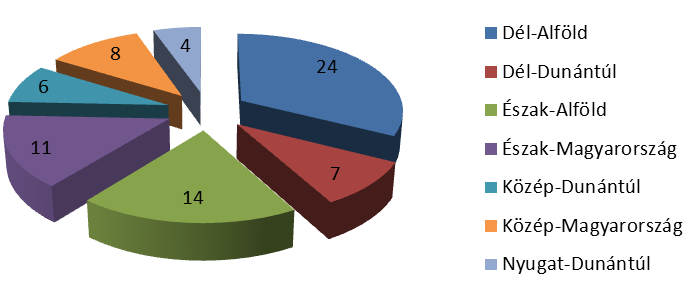 Gyermekvédelmi gyámokalap-/továbbképzése
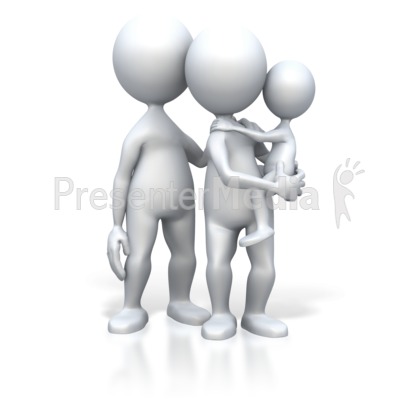 Képzési csoportok országos megoszlása

Gyermekvédelmi gyámok
	alapképzése									továbbképzése






Eredmények:
	- megvalósult a jogszabályi előírások alapján új feladatokkal rendelkező
	gyermekvédelmi gyámok képzése
	- számos a területen már dolgozó szakember átképzése valósult meg, 	ezáltal munkaerőpiaci esélyeik jelentősen javultak
	- változó jogszabályi környezet, számos új feladat, kihívás
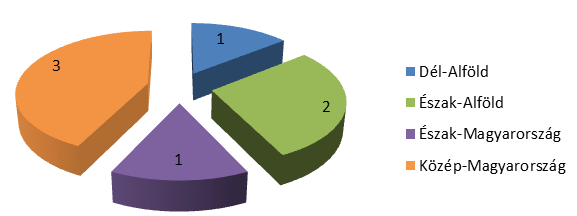 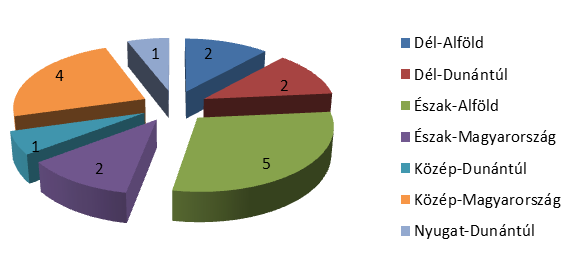 nevelőszülők továbbképzése
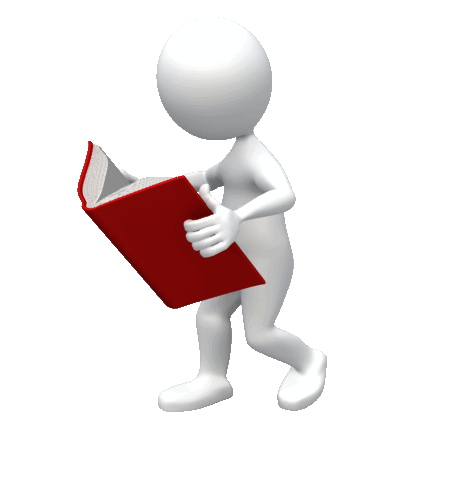 Képzési csoportok országos megoszlása








Eredmények
	- jogszabályi kötelezettség teljesítésének lehetősége
	- a jogszabályi változások miatt aktuális témák
	- közös fórum, tapasztalatcsere, információáramlás
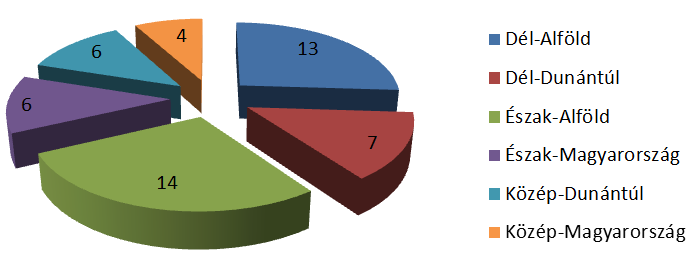 Befogadó szülőket segítő szakemberek alap-/továbbképzése
Képzési csoportok országos megoszlása (továbbképzés)








Eredmények
	- a segítő szakmában dolgozók képzésbe történő bevonása
	- naprakész szakmai tudás megszerzése
	- a befogadó szülői hálózatban tevékenykedők felkészültségének erősítése
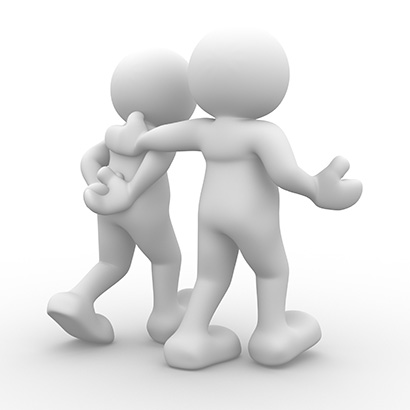 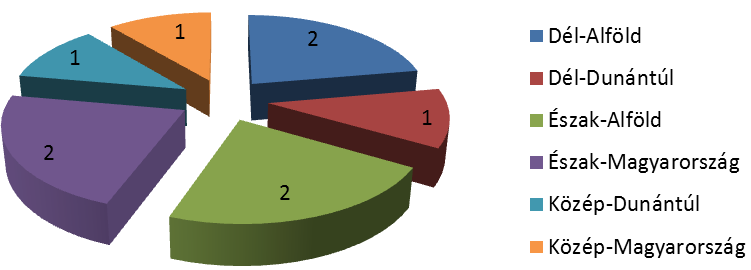 Közvetlen Hatások I.
A projekt által elért eredmények közvetlen hatásai:
	
	- a szakmai ismeretek bővülése, az alapképzésben megszerzett 	tudásanyag és készségek új elvárásokhoz, módszerekhez történő 	igazítása,
	- a kiégés megelőzése, a dolgozók lelki egészségének megóvása
	- szakmához kapcsolódó stresszhelyzetek (konfliktus-szituációk) 	kiküszöbölése, csökkentése,
	- szakmai/regionális hálózatok (újra)alakulása,
	- a jó gyakorlatok terjesztése, multiplikáció,
	- térségi-ágazati együttműködés erősítése a humán 	közszolgáltatásokban,
	- családi minták, a családi szocializáció hatásainak terjesztése,
	- a szakmai képzések pozitív hatása a pályaorientációra, növekedhet a 	szociális pálya megtartóereje,
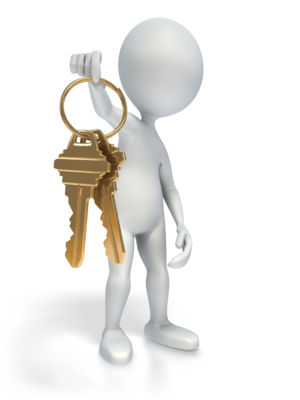 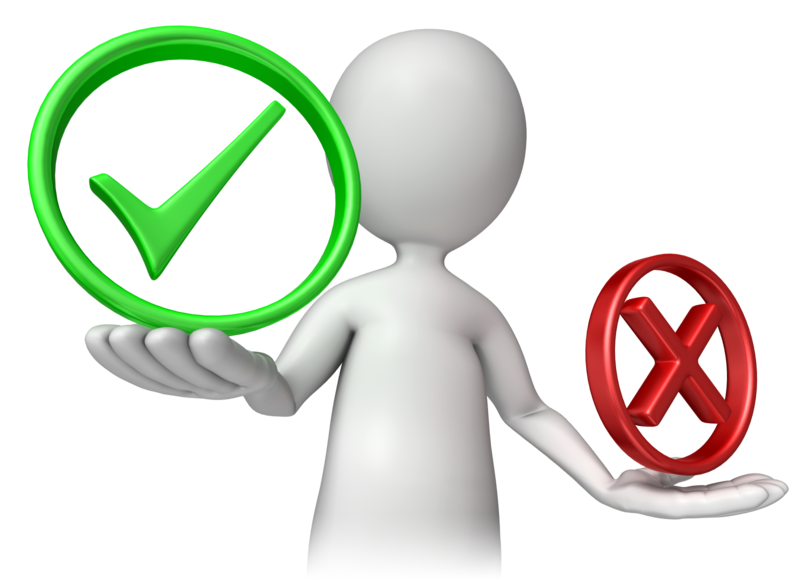 Közvetlen Hatások II.
A projekt által elért eredmények közvetlen hatásai:
	
	- a továbbképzési lehetőségek országosan kiegyenlített elérhetősége,
	- a képzések helyi igényekhez történő igazodása,
	- korábban nem fellelhető képzési tartalmak megjelenése,
	- korszerű, naprakész tananyagok, több száz résztvevői visszajelzés 	alapján átdolgozva,
	- tapasztalatcsere, tudásmegosztás az oktatók és a résztvevők között,
	- együttműködés és egymástól tanulás,
	- a továbbképzések fontos elemei az ágazat hatékonyságának és	innovációjának, területi együttműködésének (kommunikációjának),
	- az egyre komplexebb szociális és gyermekvédelmi problémákra újszerű 	megoldások keresése.
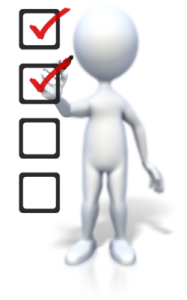 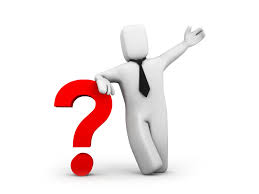 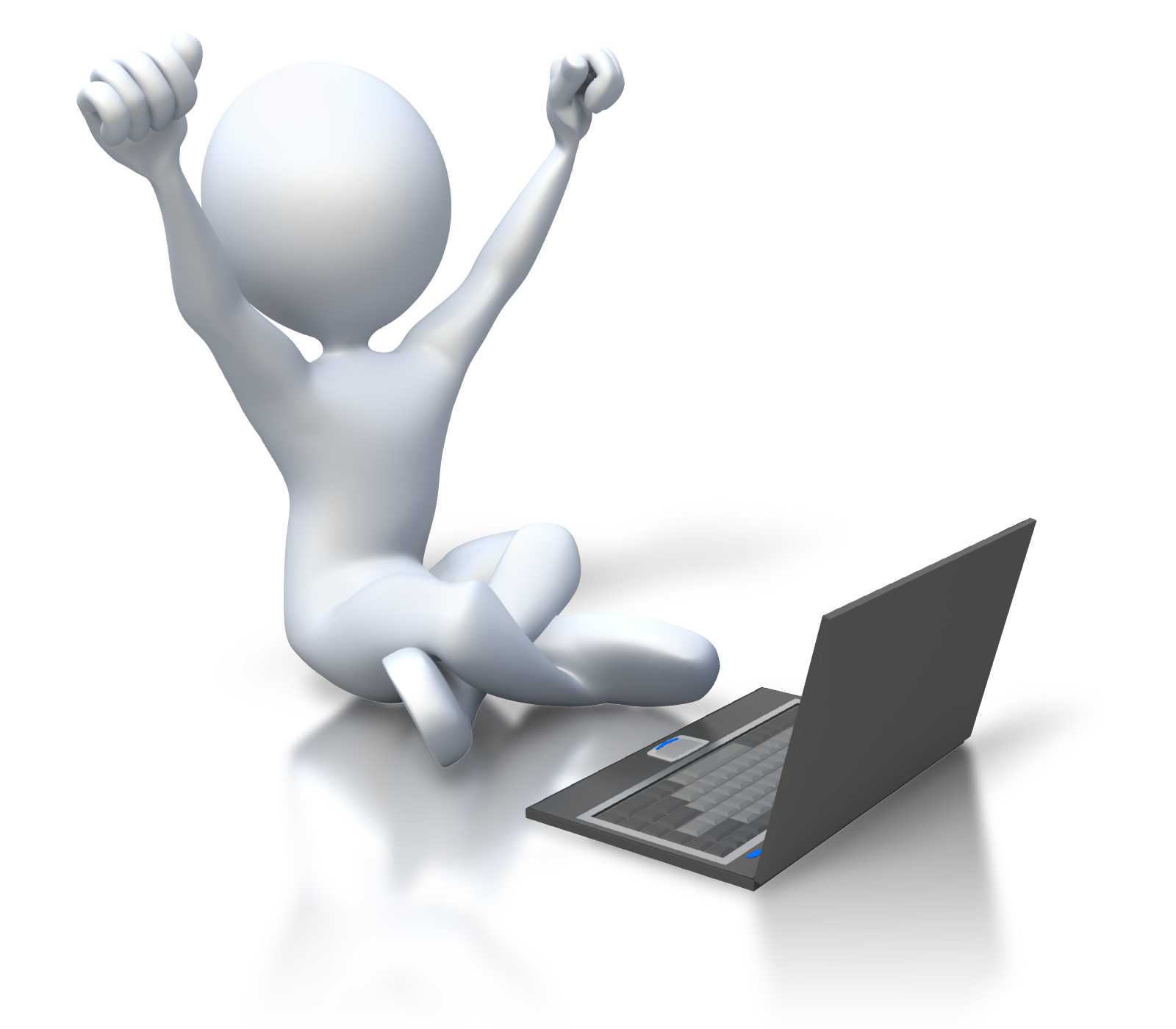 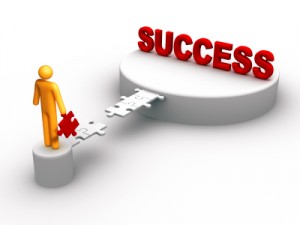 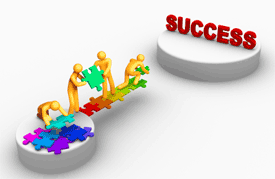 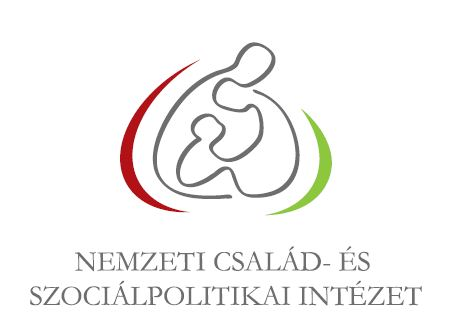 KÖSZÖNÖM A FIGYELMET!
andras.martos@ncsszi.hu
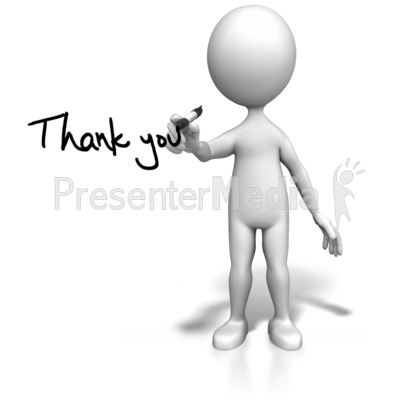